RECURSOS HUMANOS | NIVEL 4° MEDIO
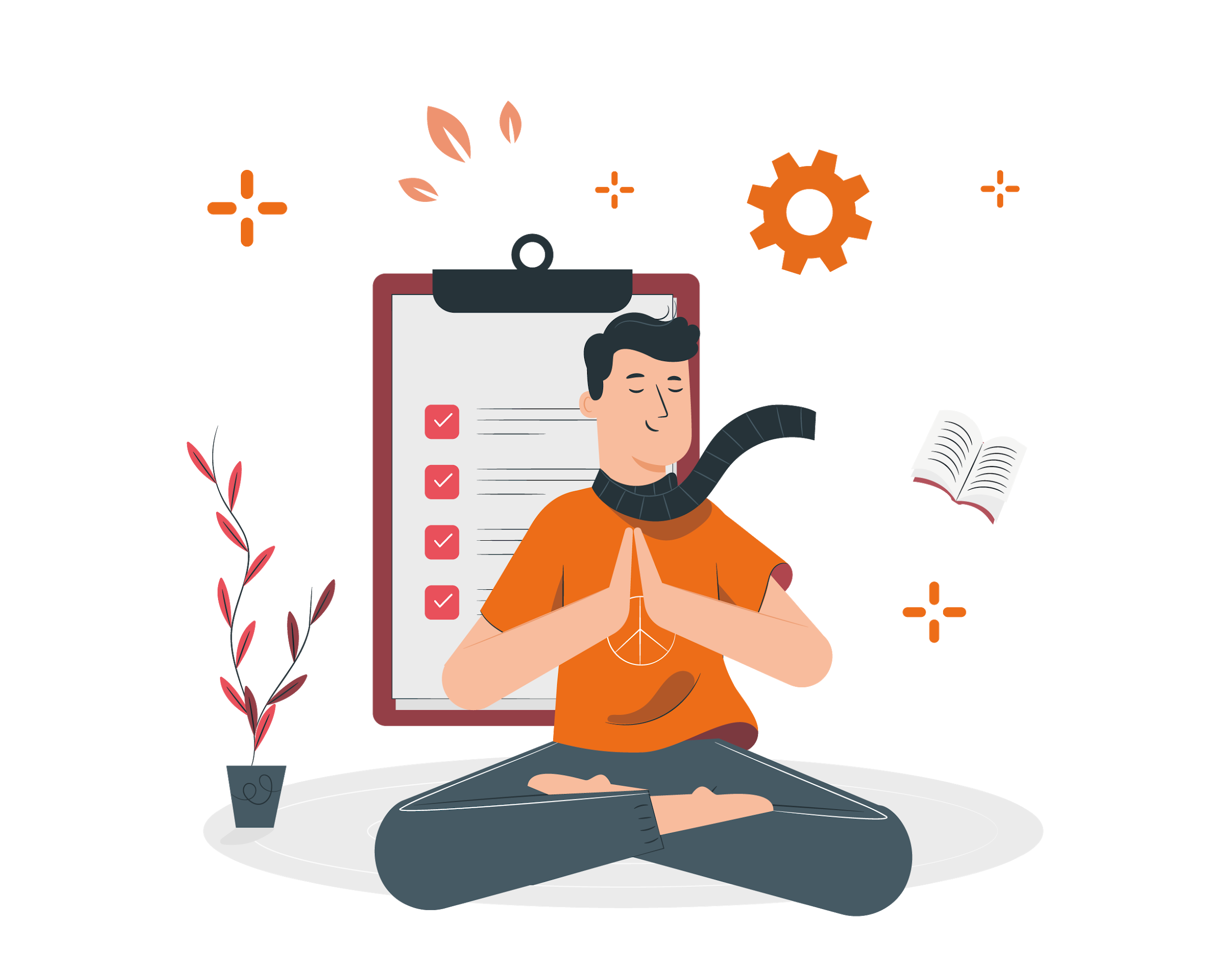 MÓDULO 3
DESARROLLO 
Y BIENESTAR 
DEL PERSONAL
MÓDULO 3 | DESARROLLO Y BIENESTAR PERSONAL
ACTIVIDAD 11
CLIMA LABORAL
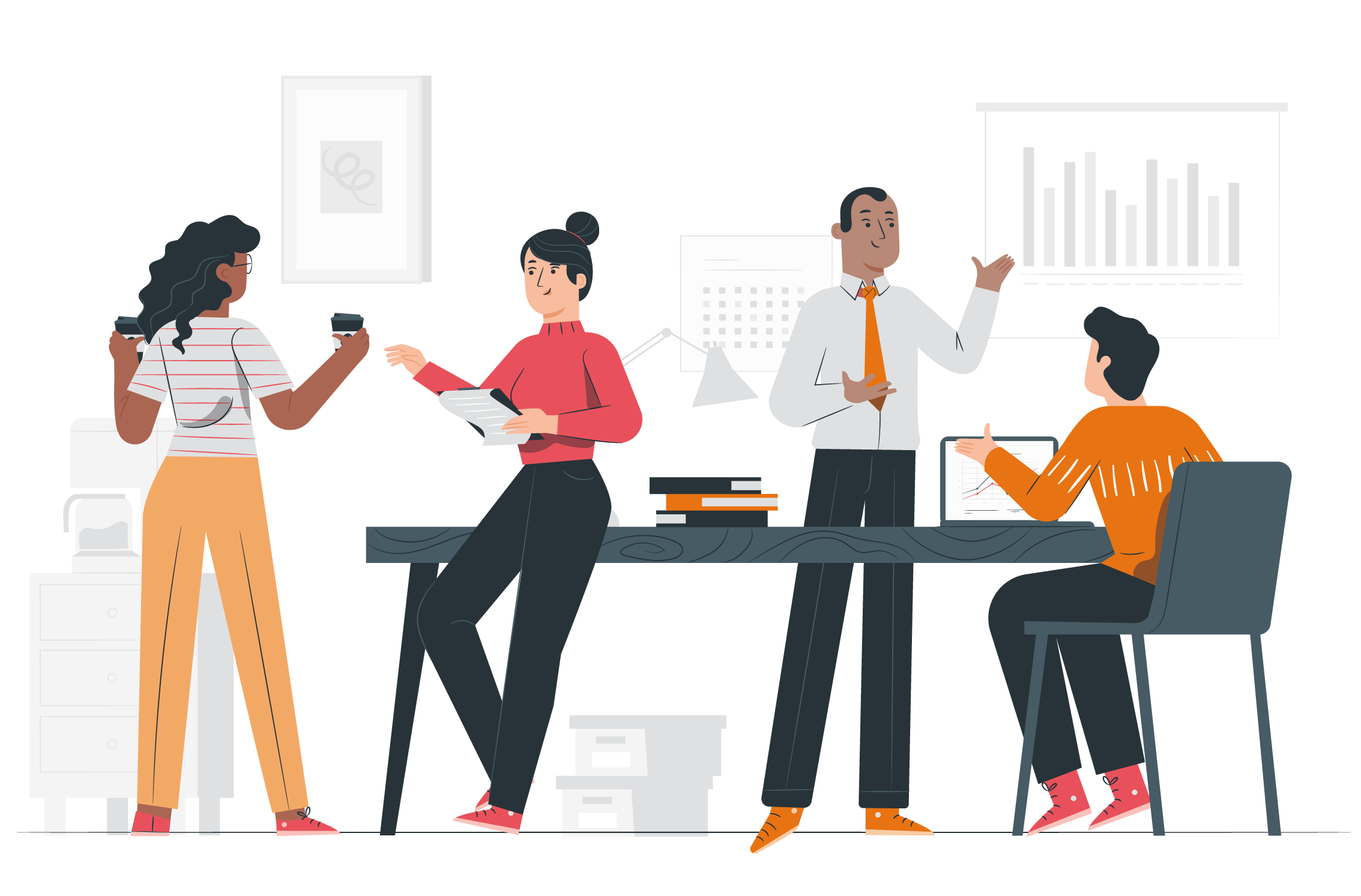 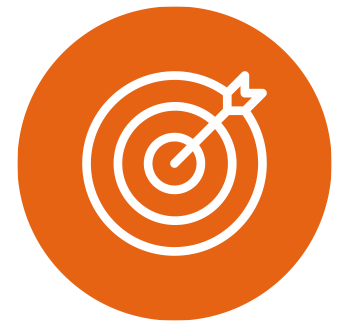 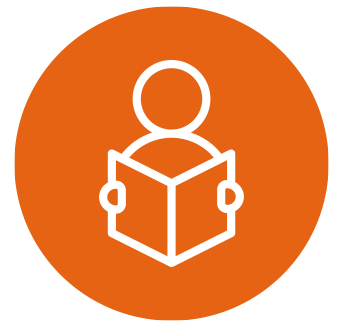 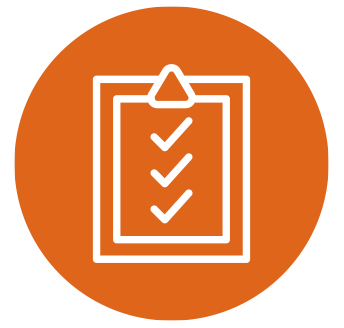 OBJETIVO DE APRENDIZAJE
APRENDIZAJE ESPERADO
CRITERIOS DE EVALUACIÓN
3. Tramita formularios y documentos necesarios para bienestar, desarrollo profesional, capacitación y/o evaluación de desempeño de trabajadores, respetando legislación vigente, de acuerdo a peticiones de trabajadores y/o jefatura correspondiente.
3.3 Presenta formularios y/o documentos, de acuerdo a las normativas exigidas, en las instituciones correspondientes y en los plazos definidos.

Reconoce el clima laboral dentro de una organización y los factores que influyen en él, beneficiando la calidad de vida de los colaboradores y generando sentido de pertenencia con la organización.
OA 3
Ingresar, archivar y presentar información sobre bienestar y desarrollo de personas, ascensos, promociones, transferencias, capacitación, desempeños, evaluaciones, entre otros, para la toma de decisiones de las jefaturas.


OA Genérico
A - C
Identifica los tipos de beneficios existentes en una organización otorgados por el Estado y/o las empresas, satisfaciendo las necesidades de los colaboradores y fortaleciendo su identidad, compromiso y fidelización dentro de la misma, de acuerdo a los protocolos y normativa legal vigente.
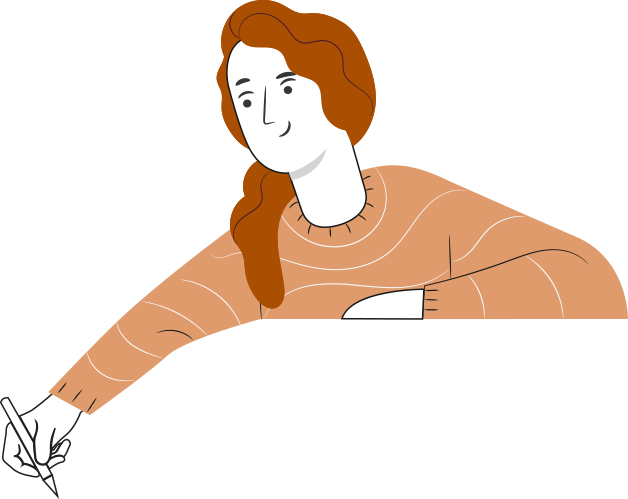 3
1
2
Identificamos los beneficios que son otorgados a algunas empresas.
Reconocimos la importancia de los beneficios otorgados por la empresa.
RECORDEMOS
¿QUÉ APRENDIMOS LA ACTIVIDAD ANTERIOR?
BENEFICIOS DE LA EMPRESA PRIVADA :
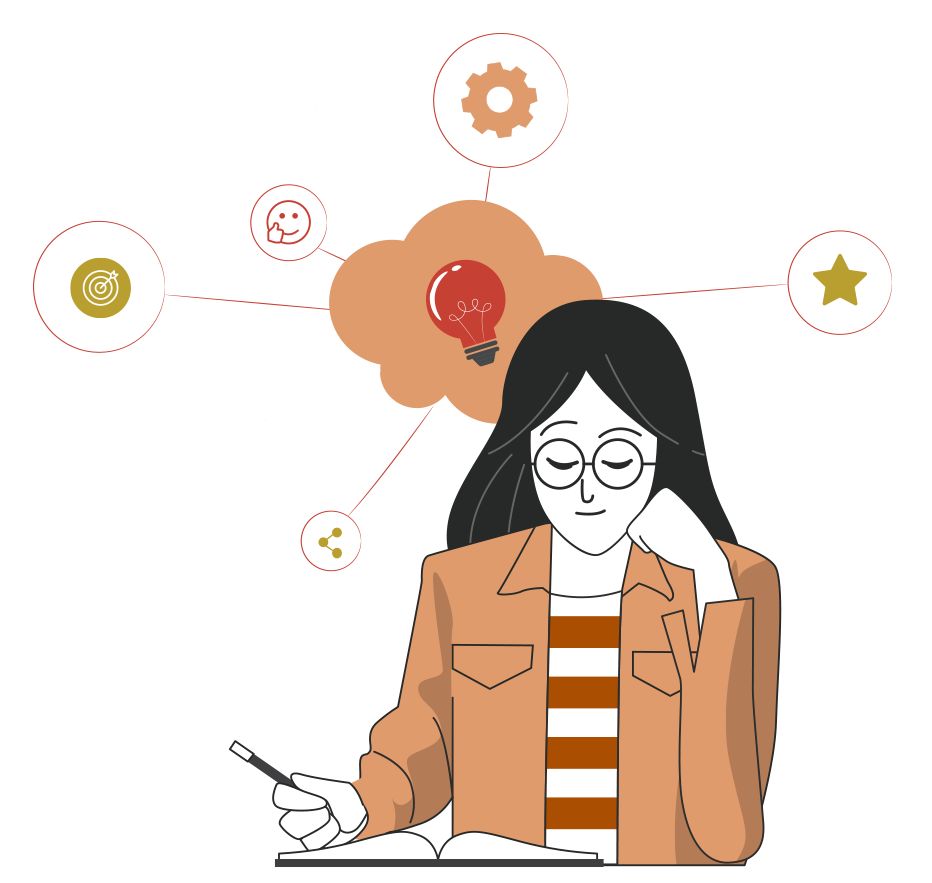 4
ACTIVIDAD DE CONOCIMIENTOS PREVIOS
Para revisar los aprendizajes trabajados en actividad anterior, reúnete en grupos de no más de tres integrantes e investigue dos empresas que se destacan por sus beneficios para sus trabajadores y cuáles son.
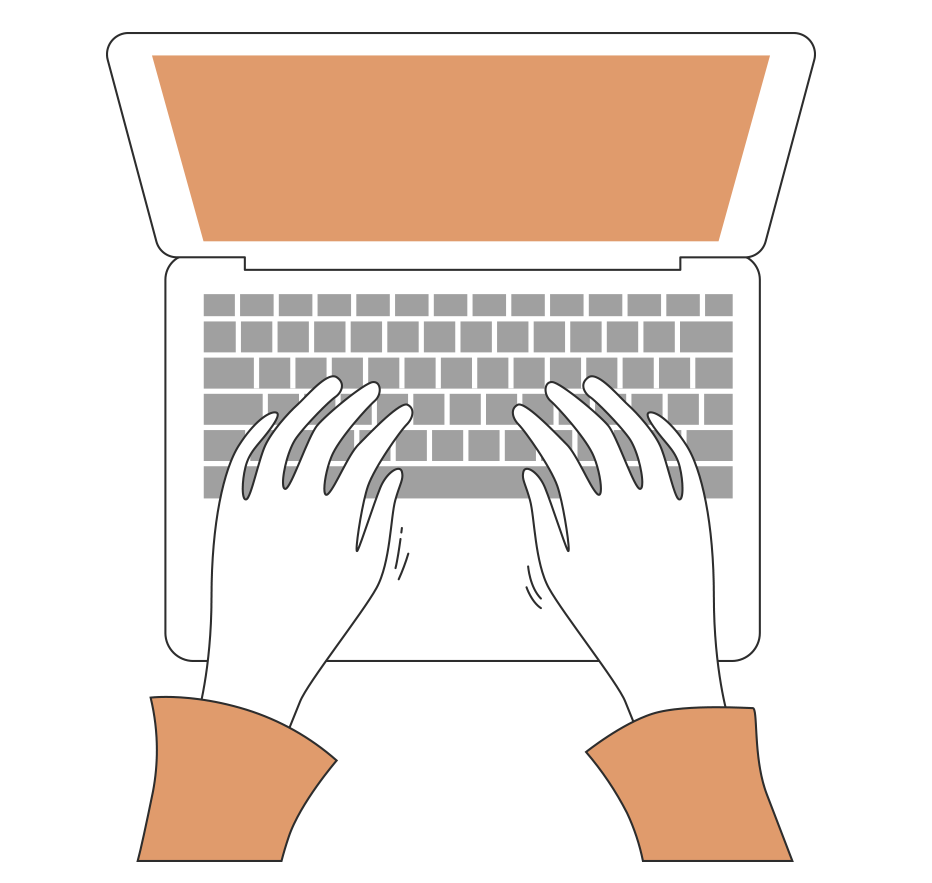 5
ACTIVIDAD DE MOTIVACIÓN
Responde la siguiente interrogante:
¿Qué es el clima para ti?
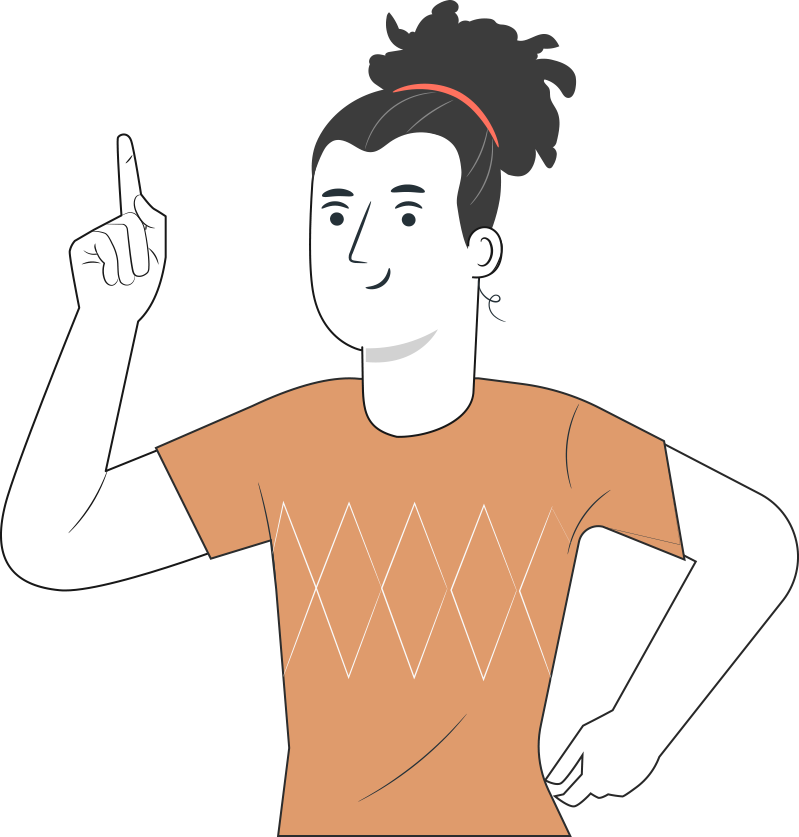 ¡Muy bien! ahora te invitamos a seguir profundizando a través de la siguiente presentación.
6
REFLEXIÓN
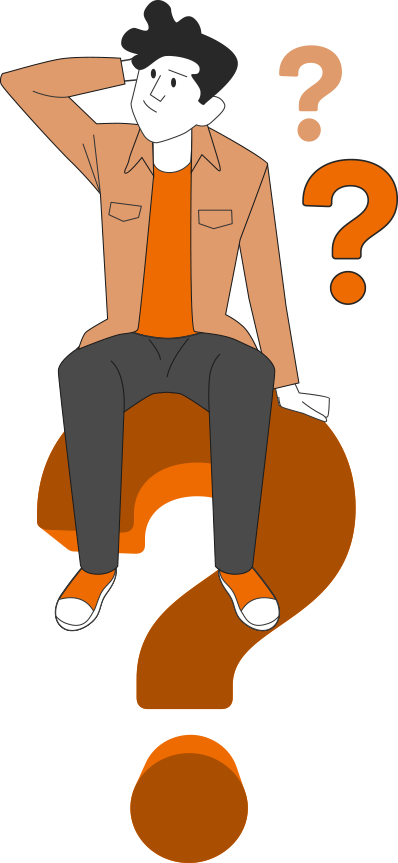 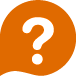 Es importante señalar que habitualmente asociamos clima con el clima atmosférico. Pero también existe lo que se denomina Clima Laboral y que se asocia al ambiente de trabajo de una organización. 
El clima en una organización es muy importante porque influye en la productividad de los trabajadores y por ende, en los resultados de la organización y está determinado, al igual que el clima atmosférico por diversos factores, que en este caso son de carácter organizacional.
¡Muy bien!
7
1
2
3
4
11
MENÚ DE LA ACTIVIDAD
CLIMA LABORAL
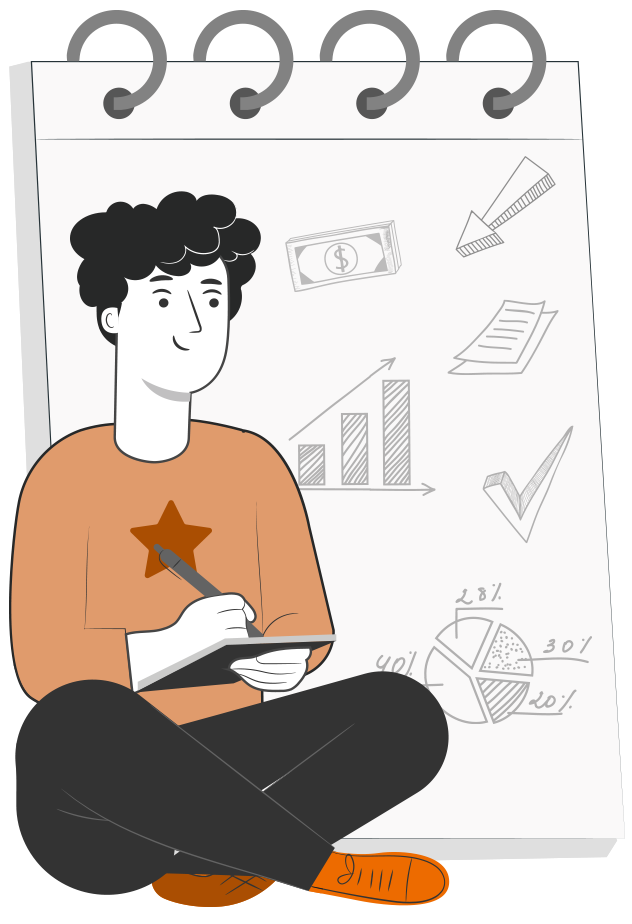 Al término de la actividad estarás en condiciones de:
Identificar qué es Clima Laboral, y el por qué las organizaciones miden su clima laboral.
Conocer la importancia de medir el clima laboral en una organización .
Identificar con qué instrumentos se puede medir y qué podemos medir el clima laboral.
Finalmente reconocer cómo mejorar el clima laboral en una organización.
8
COMPARACIÓN DE FACTORES QUE AFECTAN
EL CLIMA ATMOSFÉRICO V/S CLIMA LABORAL
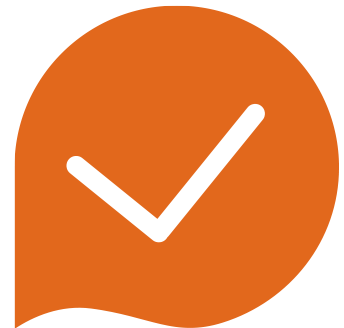 Así como el clima atmosférico  está determinado por algunos factores, el clima Organizacional también es afectado por factores Organizacionales
CLIMA LABORAL
CLIMA ATMOSFÉRICO
FACTORES ORGANIZACIONALES
FACTORES ATMOSFÉRICOS
Tecnología
Estructura Organizacional
Estructura Social
Estilo de Liderazgo
Comunicación interna
Prácticas de Administración
Políticas, Normas y procedimientos
El Mar y sus corrientes 
La Tierra
El Relieve (geografía) Cordillera o llano
Los  vientos
La Temperatura
La Presión atmosférica…
…Calentamiento global
9
DEFINICIÓN
¿QUÉ ES CLIMA LABORAL?
Litwin y Stringer (1968), lo definen como "un conjunto de propiedades medibles del medio ambiente de trabajo, percibidas directa o indirectamente por las personas que trabajan en la organización y que influyen en su motivación y comportamiento”.

Darío Rodríguez, lo define como “percepciones compartidas por los miembros de una organización, respecto al trabajo, el ambiente físico en que se da, las relaciones interpersonales que tienen lugar en torno a él y las diversas regulaciones formales que afectan a dicho trabajo”.

Alexis Gonçalves, lo define como “la expresión personal de la "percepción" que los trabajadores y directivos se forman de la organización a la que pertenecen y que incide directamente en el desempeño de la organización”.

 Sergio Barrenechea la define como “la percepción individual o colectiva que tienen los trabajadores (colaboradores y directivos) de una organización, de ciertas dimensiones o elementos que les afectan positiva o negativamente en su motivación, lo que con el paso del tiempo incide en su desempeño y productividad.”.
10
¿POR QUÉ LAS ORGANIZACIONES MIDEN
SU CLIMA LABORAL?
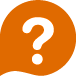 PORQUE…

Aquellos ambientes laborales que mantienen altos niveles de clima laboral, presentan: 
Mejores Resultados.
Mayores facilidades para lograr objetivos de trabajo.

La satisfacción del cliente es el reflejo de la satisfacción de los empleados.
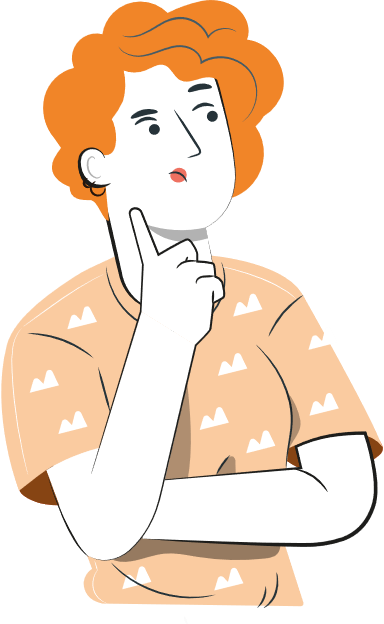 11
OBJETIVOS E IMPORTANCIA DEL CLIMA LABORAL
Un Buen clima laboral:

Ayuda a cumplir los objetivos organizacionales.

Mejora la Motivación de los trabajadores.

Mejora las relaciones de trabajo.

Disminuye los conflictos internos.

Mejora el rendimiento y productividad de los trabajadores.

Aumenta Sentido de Pertenencia.

Aumenta el Compromiso.
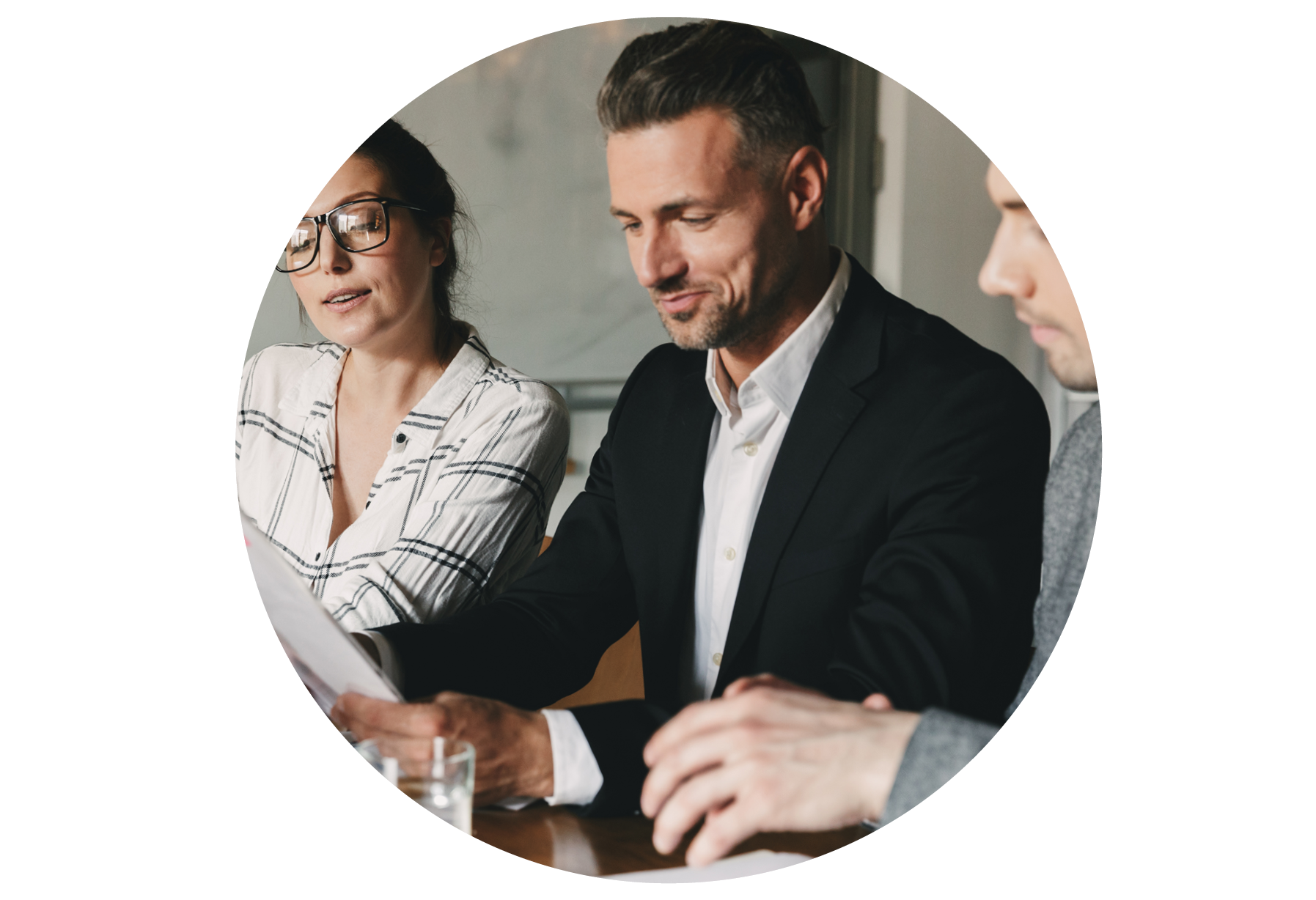 12
HAGAMOS UNA PAUSA
REFLEXIONEMOS
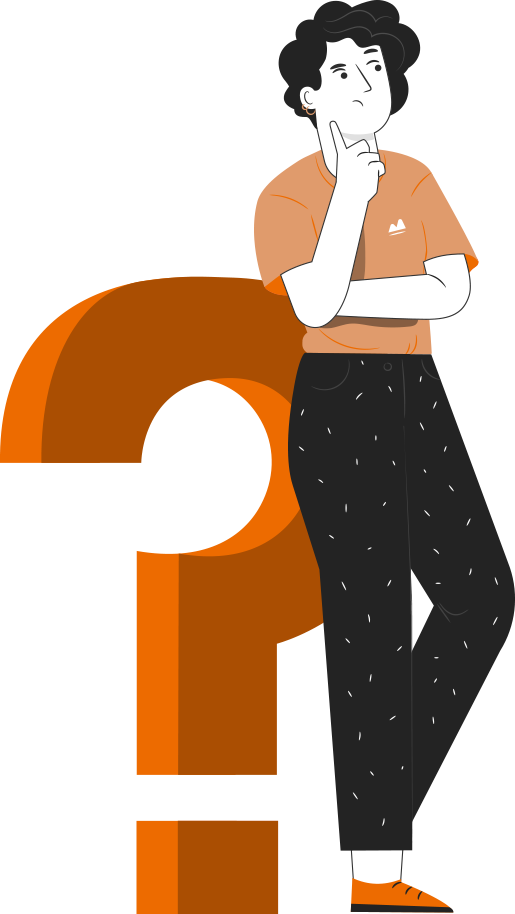 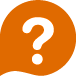 Reúnete en parejas y responde lo siguiente:

¿Cuáles son los efectos de un mal clima laboral en
una organización?
13
HAGAMOS UNA PAUSA
REFLEXIONEMOS
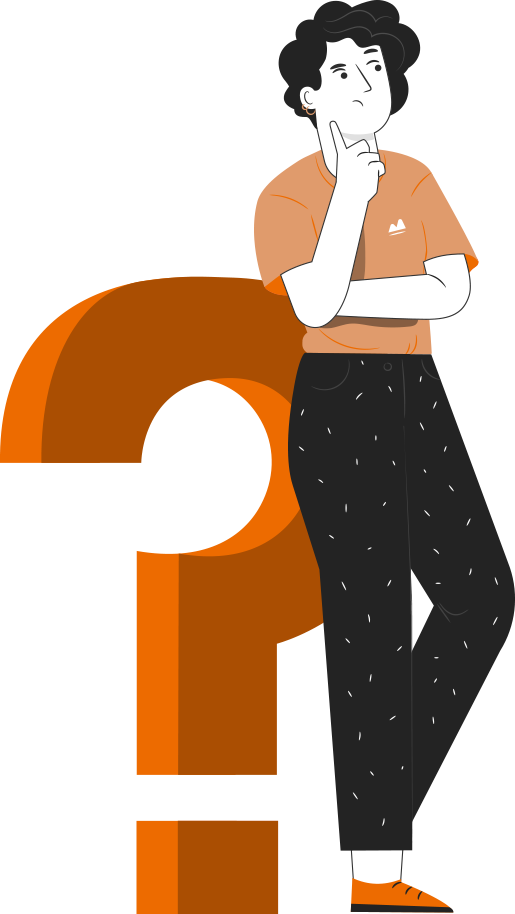 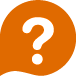 Al contrario a la slide de Buen Clima: No se cumplen objetivos, malas relaciones, desmotivación, más rotación, más ausentismo, disminución de productividad…
¡Muy bien! 
Sigamos revisando la presentación.
14
EN QUÉ IMPACTA EL CLIMA LABORAL
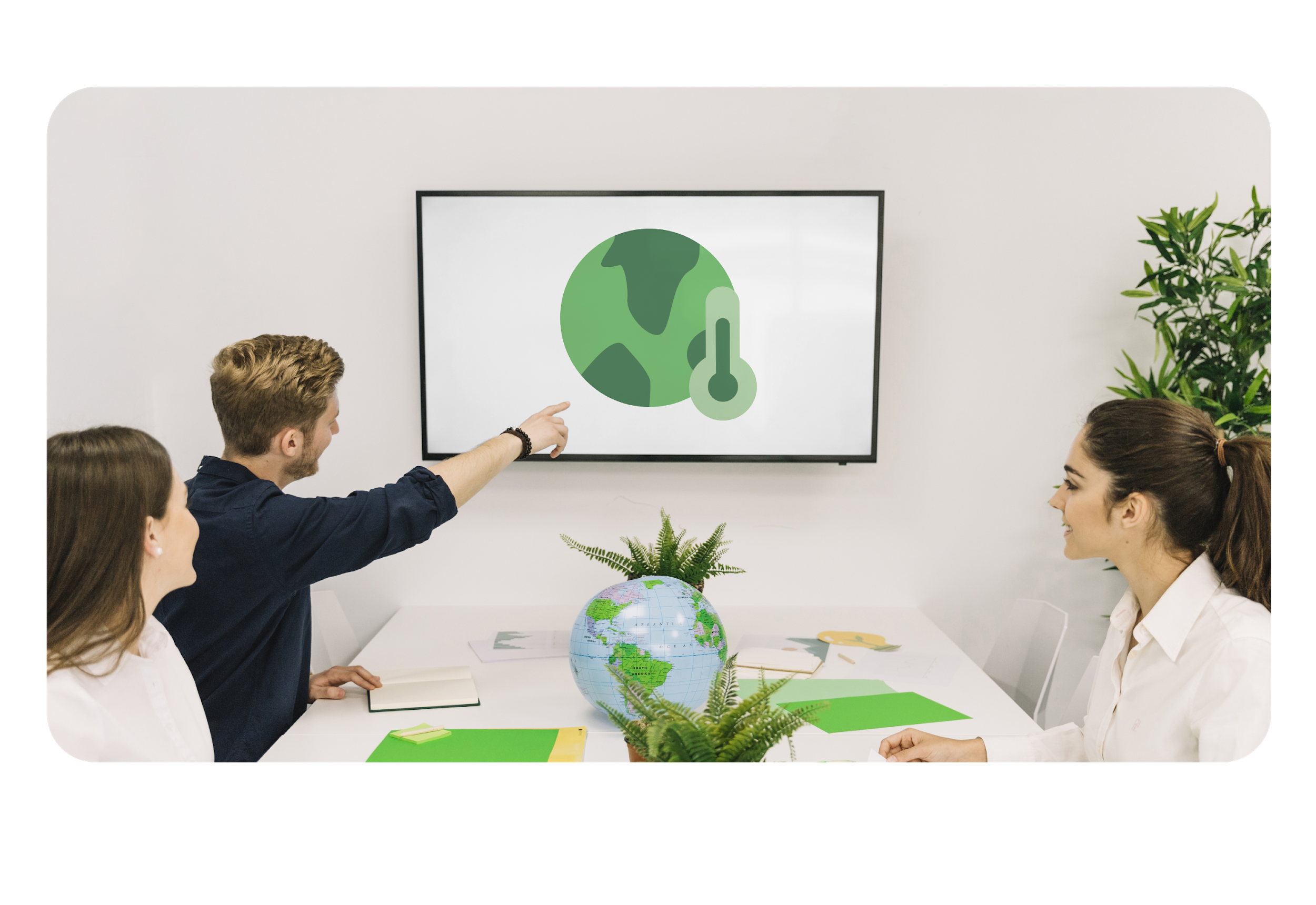 Productividad

Cumplimiento de objetivos

Satisfacción de sus trabajadores

Rotación de personas

Ausentismo laboral

Accidentabilidad

Imagen de la empresa
15
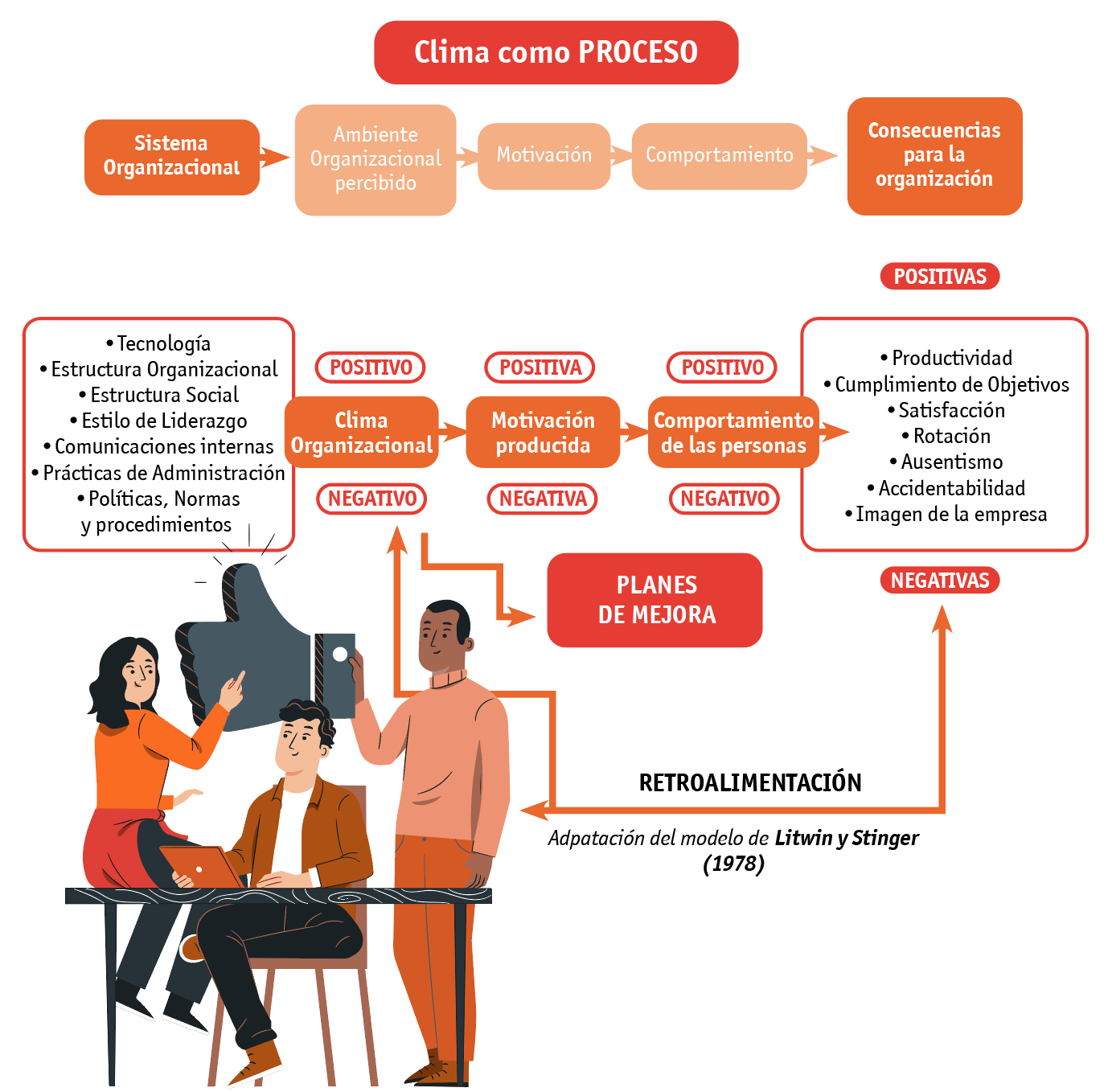 16
¿CON QUÉ INSTRUMENTOS SE PUEDE MEDIR
EL CLIMA LABORAL
Las  herramientas  que sirven para evaluar el clima laboral de una empresa más utilizadas son:

La observación directa: consiste en que el jefe se dé cuenta de cómo los empleados trabajan para identificar aspectos en el ambiente de trabajo que generan descontento entre los colaboradores. A pesar de su facilidad, se trata de una herramienta que no es precisa ni objetiva y que demanda una gran cantidad de tiempo.

Los grupos focales: son una forma muy común de medir el clima laboral. Se trata de una charla con un grupo de 6 a 12 participantes a los que un moderador les hace preguntas sobre aspectos puntuales de la organización. El gran reto al usar esta herramienta es lograr un ambiente de confianza para que los empleados hablen abiertamente.
17
¿CON QUÉ INSTRUMENTOS SE PUEDE MEDIR
EL CLIMA LABORAL
Las entrevistas: pueden ser individuales o grupales y han de centrarse en aspectos más puntuales de la empresa. Las entrevistas de salida son una buena alternativa para conocer una percepción sincera sobre las condiciones laborales. Además, esta herramienta permite saber si en una empresa existen diferentes climas organizacionales.

Las encuestas: son muy eficaces para recolectar datos 
precisos sobre el grado de satisfacción de los empleados.
Destacan sobre las anteriores herramientas por su bajo
margen de error al reunir la sumatoria de las percepciones
subjetivas del talento humano, lo que facilita
la identificación de tendencias y áreas de mejora.
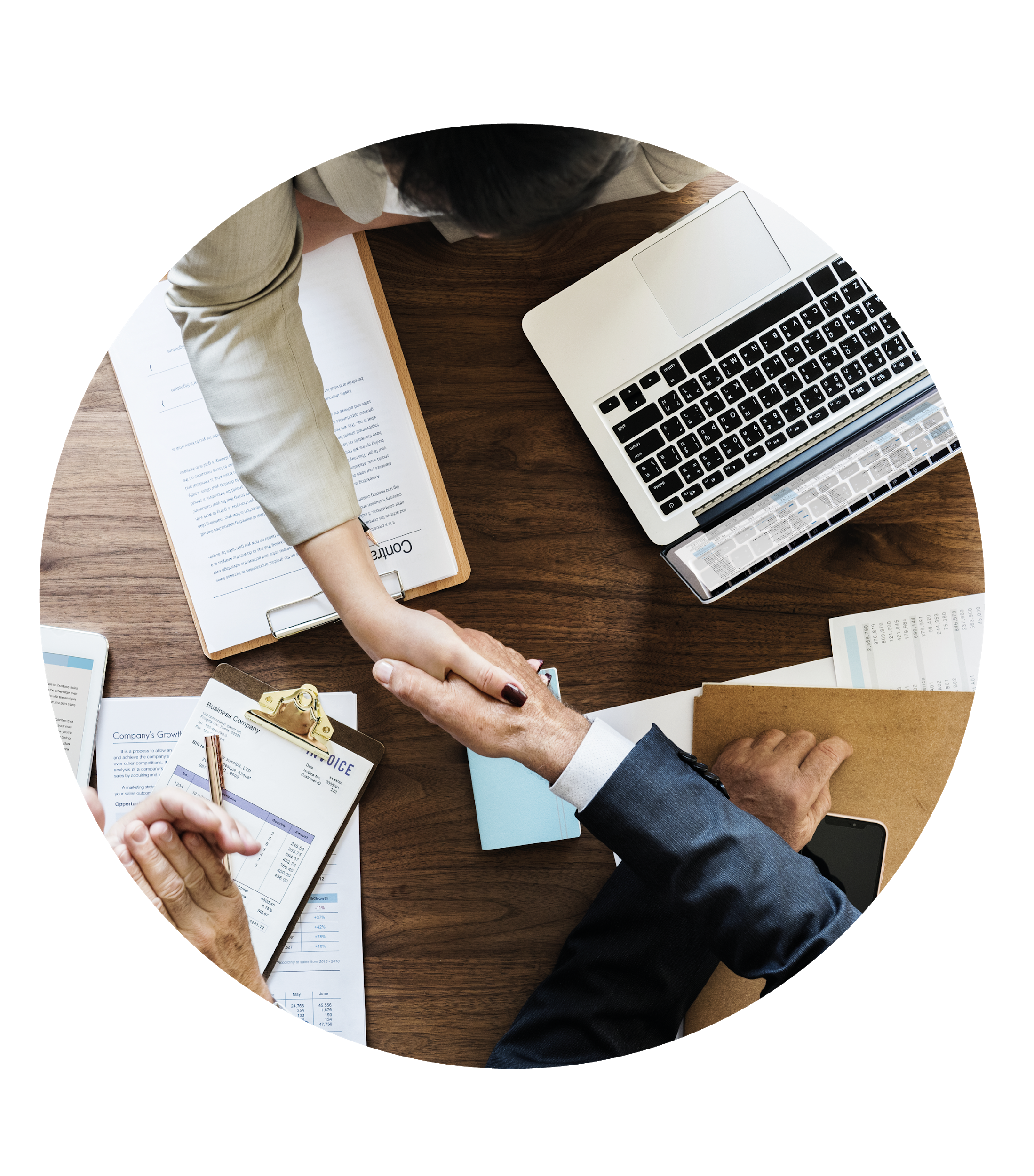 18
ESTRUCTURA
COMPROMISO
¿QUÉ PODEMOS MEDIR EN EL CLIMA LABORAL?
RELACIONES
PARTICIPACIÓN
DIMENSIONES
DE CLIMA
Nivel de compromiso de los colaboradores con la empresa.
Definición de Responsabilidades y funciones dentro de una empresa.
Se pueden medir muchas dimensiones, las cuales dependen de lo que las organizaciones se definen como desafío.

Entre las dimensiones más utilizadas para medir clima se encuentran:
TRABAJO
EN EQUIPO
RECOMPENSA
LIDERAZGO
Grado de integración entre los colaboradores de una empresa.
Nivel de participación de los colaboradores con la empresa.
Nivel  de Trabajo  en Equipo de los colaboradores con la empresa.
Nivel  de recompensa o reconocimiento dado a  los colaboradores con la empresa.
Estilo de Liderazgo utilizado para dirigir la la empresa
19
¿CÓMO PODEMOS MEDIR EL
EL CLIMA LABORAL
El clima se pueden medir utilizando encuestas a través de las cuales se  pregunta  a los colaboradores sobre las dimensiones que determinan o  afectan el ambiente de trabajo en las organizaciones y cómo ellos las perciben.

Veamos un ejemplo parcial de una encuesta. Solo dos dimensiones.
20
¿CÓMO PODEMOS MEDIR EL
EL CLIMA LABORAL
Para medir se usan escalas de medición donde el trabajador debe indicar cuál es su grado de satisfacción o de insatisfacción respecto de las preguntas que explican cada dimensión. 

Escala de medición:
Se interpreta que solo 40 personas de cada 100, perciben que clima laboral
es bueno.
Niveles de satisfacción:
Si el clima laboral da un valor inferior a 40,9 % se considera
un mal clima laboral.
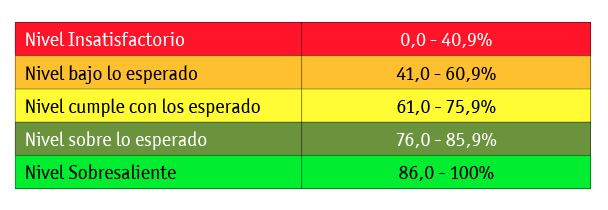 Si el clima laboral da un valor superior a 75,9 % se considera un buen clima laboral.
Se interpreta que 76 personas de cada 100, perciben que clima laboral
es bueno.
21
¿CÓMO PODEMOS MEDIR EL
EL CLIMA LABORAL
Una vez aplicadas las encuestas para medir el clima se deben determinar las dimensiones más mal evaluadas y proponer entre los trabajadores y sus jefes cómo mejorar esa dimensión para mejorar el ambiente de trabajo y por ende, cumplir sus objetivos y resultados de mejor manera.

Un plan de mejora debe contener:

Dimensión a trabajar
Objetivo a Lograr
Acciones para lograr el Objetivo
Presupuesto necesario
Oportunidad de Ejecución del plan de Mejora
Ejecución de la Actividad o acción definida
Evaluación del impacto de la actividad propuesta
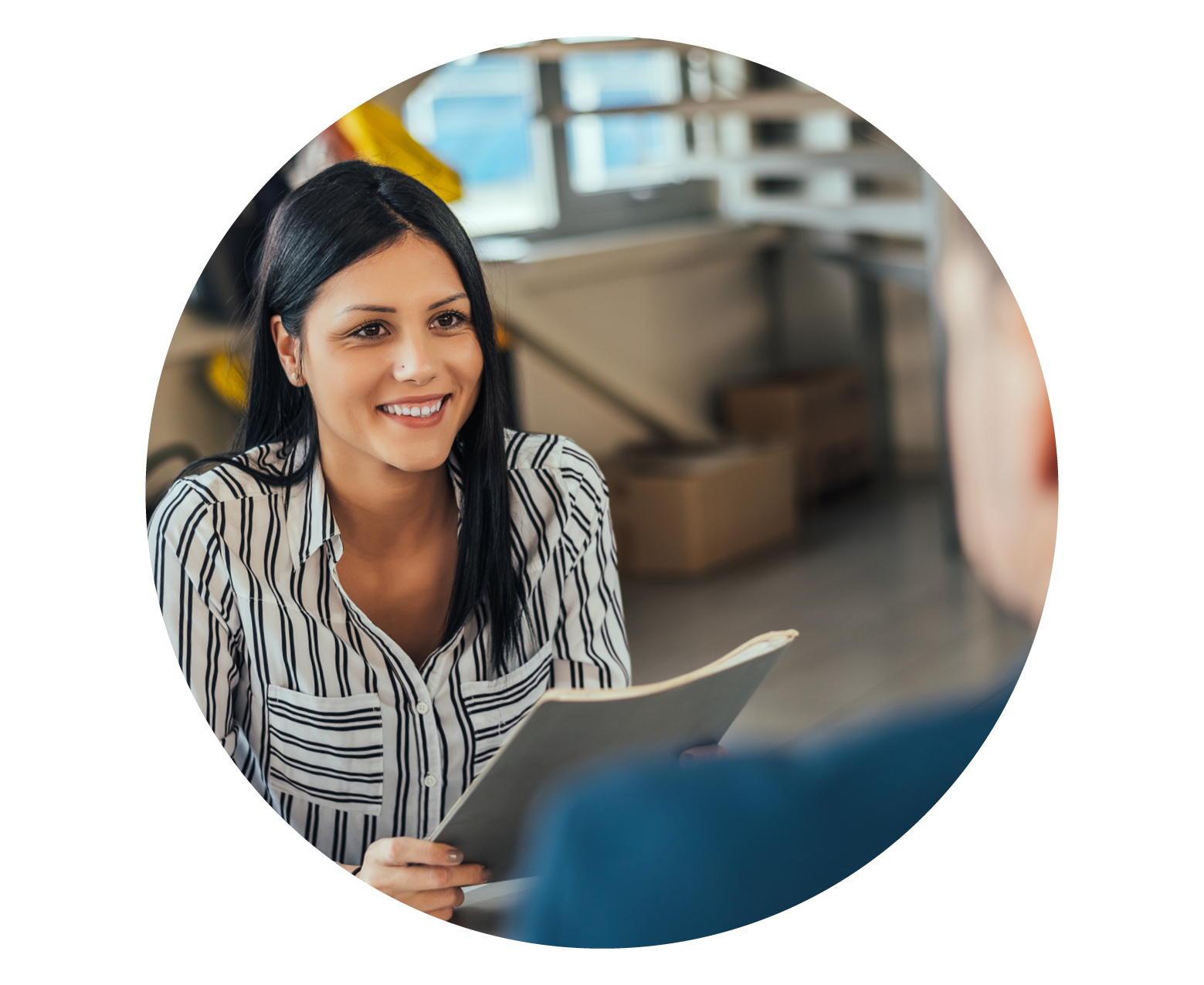 22
REVISEMOS
11
¿CUÁNTO APRENDIMOS?
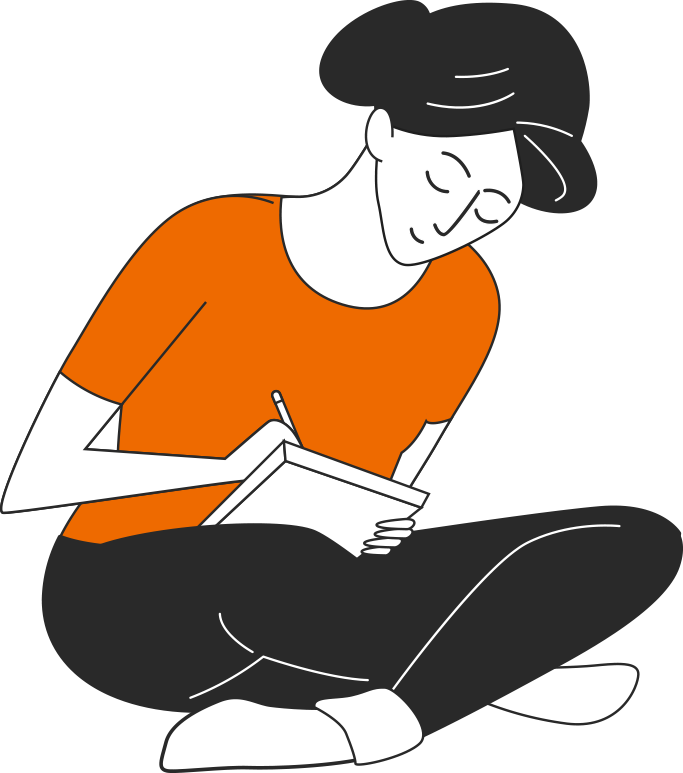 CLIMA LABORAL

Para revisar los temas trabajados durante el desarrollo de la presentación, te invito a revisar el siguiente video: 
https://youtu.be/Hsj8tHMzawc
Reúnete en grupos de no más de tres integrantes y en relación al video realice lo siguiente: 
Señala  cómo está el clima de la oficina presentada y propongan un plan de mejora para el clima laboral observado en la situación.
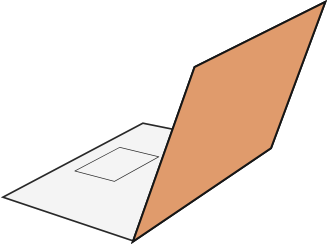 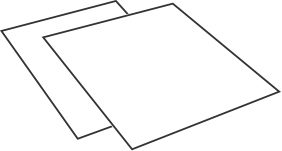 ¡Muy bien! 
ahora te invitamos a seguir practicando.
23
REFLEXIÓN
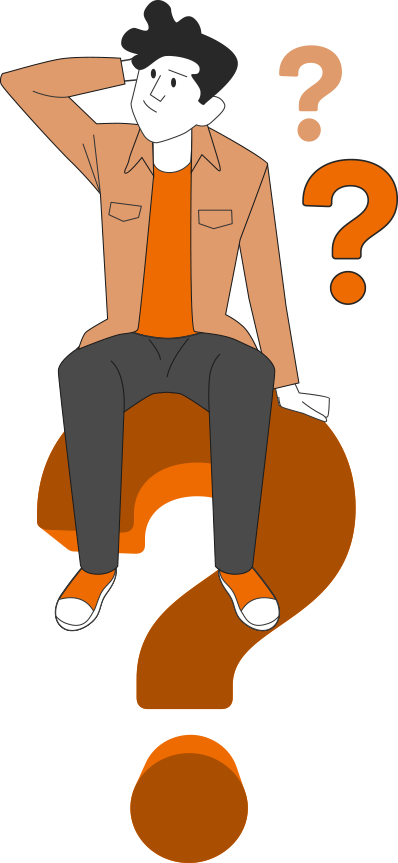 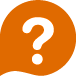 Un buen clima laboral siempre va a aportar valor a las organizaciones en el cumplimiento de sus objetivos organizacionales y en la mejora de sus resultados, que contribuirán al Bienestar del trabajador y su calidad de vida.
¡Muy bien!
24
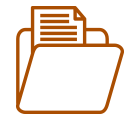 Aplicar lo aprendido en el módulo.
Considerar los anexos adjuntos.
ANTES DE COMENZAR A TRABAJAR
TOMA LAS SIGUIENTES PRECAUCIONES
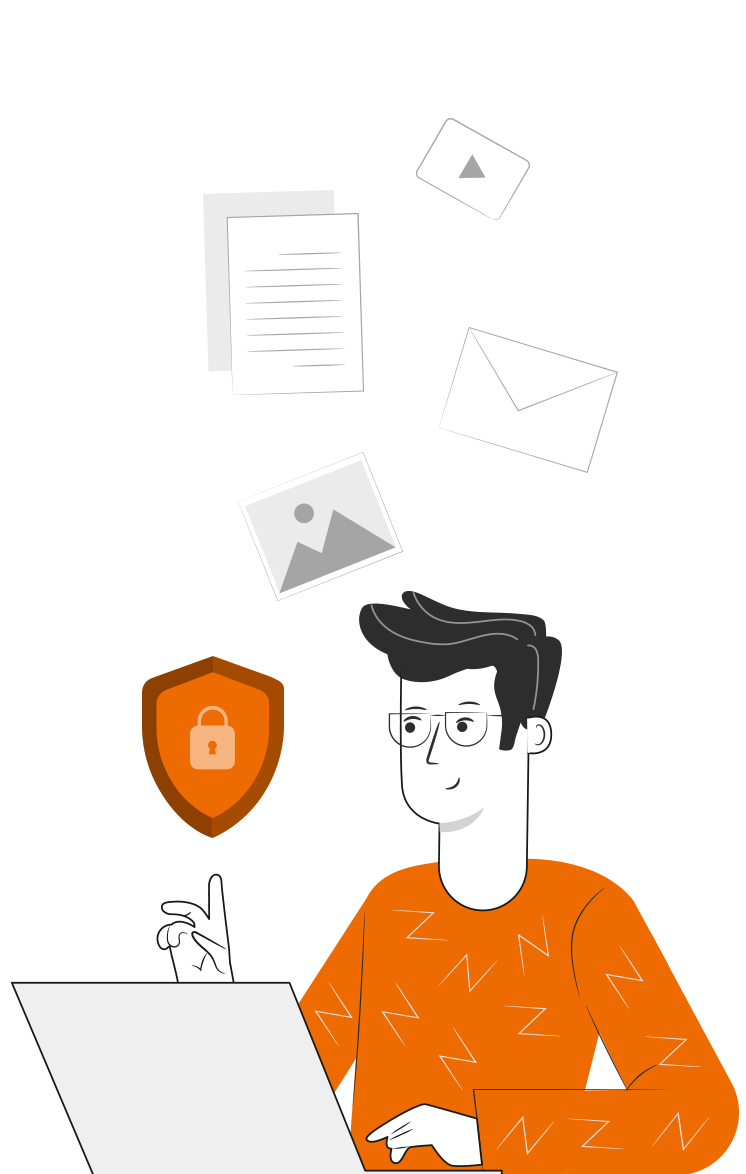 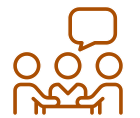 Realiza trabajo en equipo con respeto en tus opiniones, 
escucha a los demás.
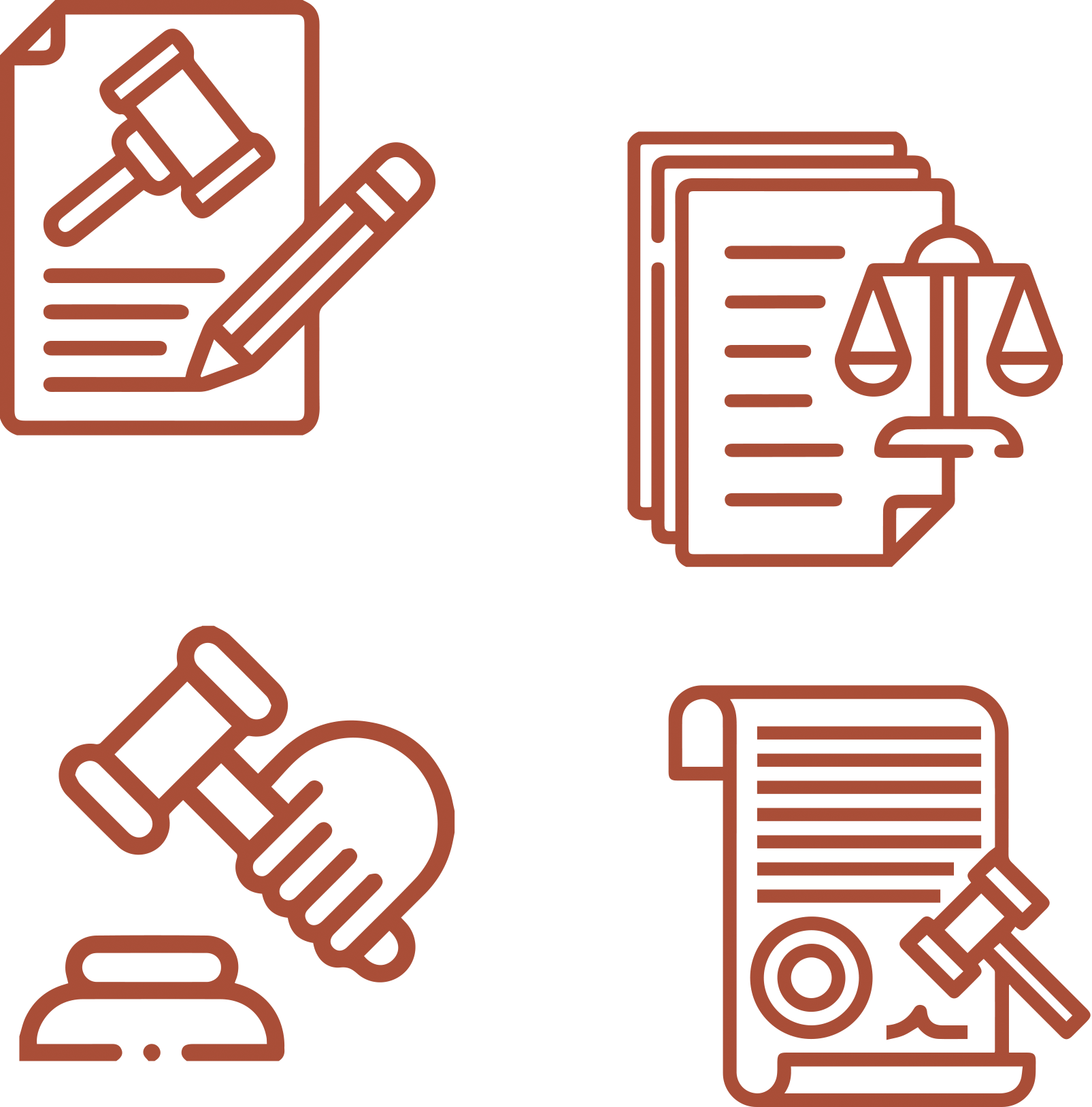 25
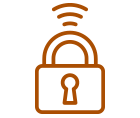 Cuidado con los dispositivos externos,  asegura la información instalando antivirus.
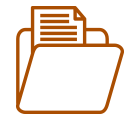 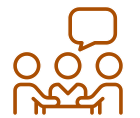 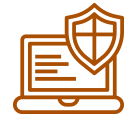 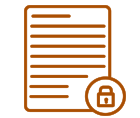 Realiza trabajo en equipo con respeto en tus opiniones, 
escucha a los demás.
Se riguroso y ordenado con los antecedentes que manejas.
Cuida tus claves de acceso.
Resguarda la confidencialidad de la información.
ANTES DE COMENZAR A TRABAJAR
TOMA LAS SIGUIENTES PRECAUCIONES
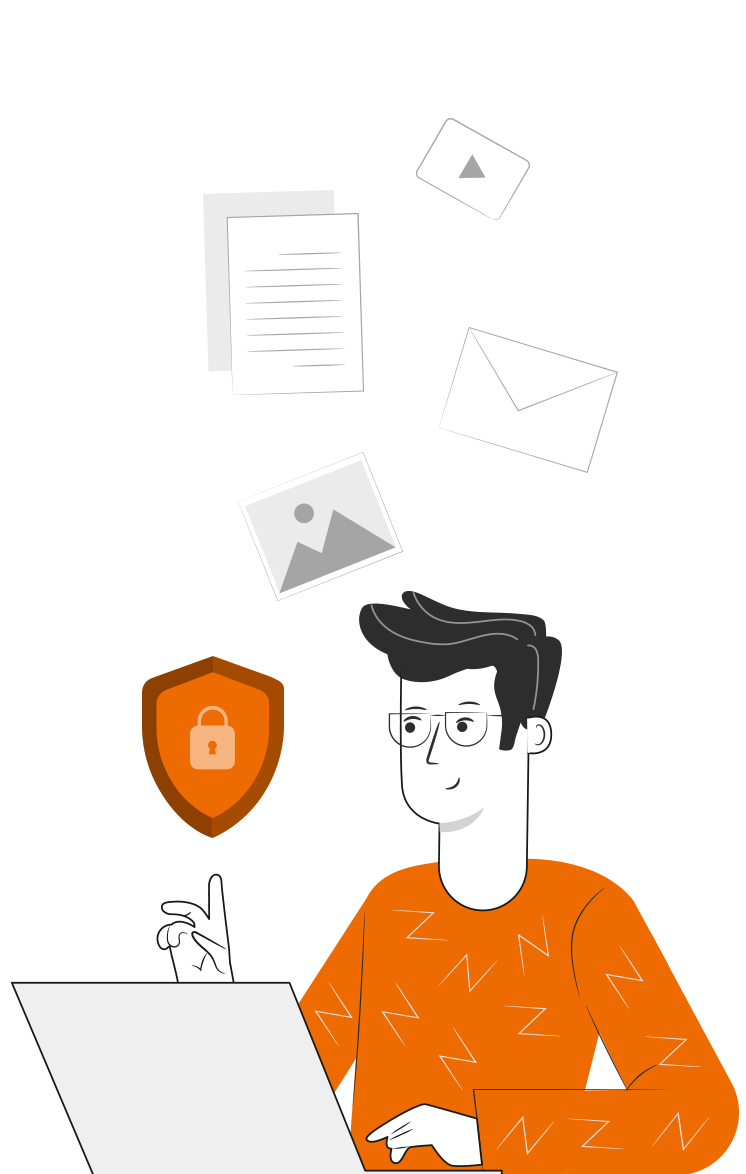 26
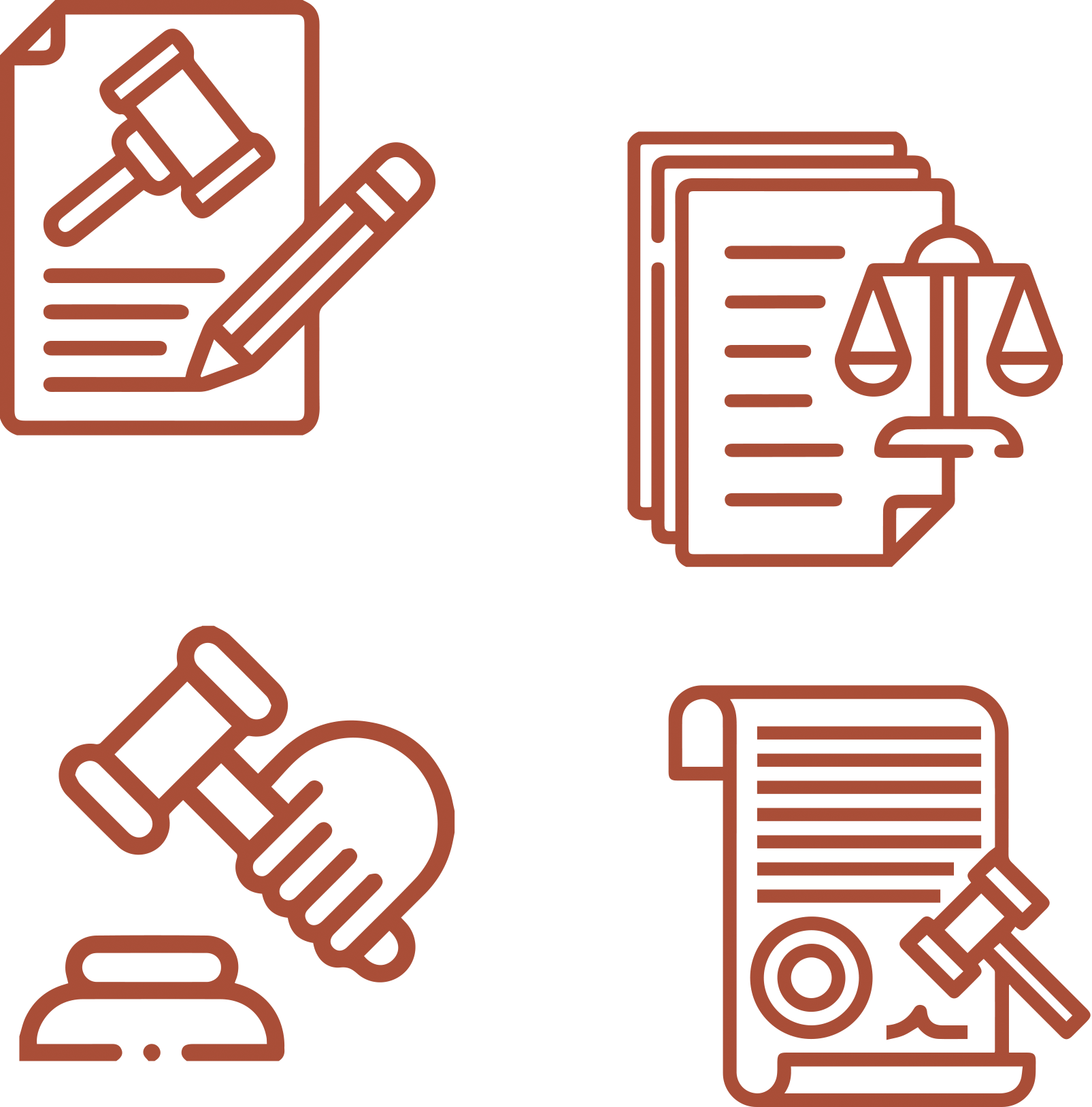 Revisar la DL.3500.
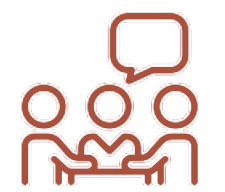 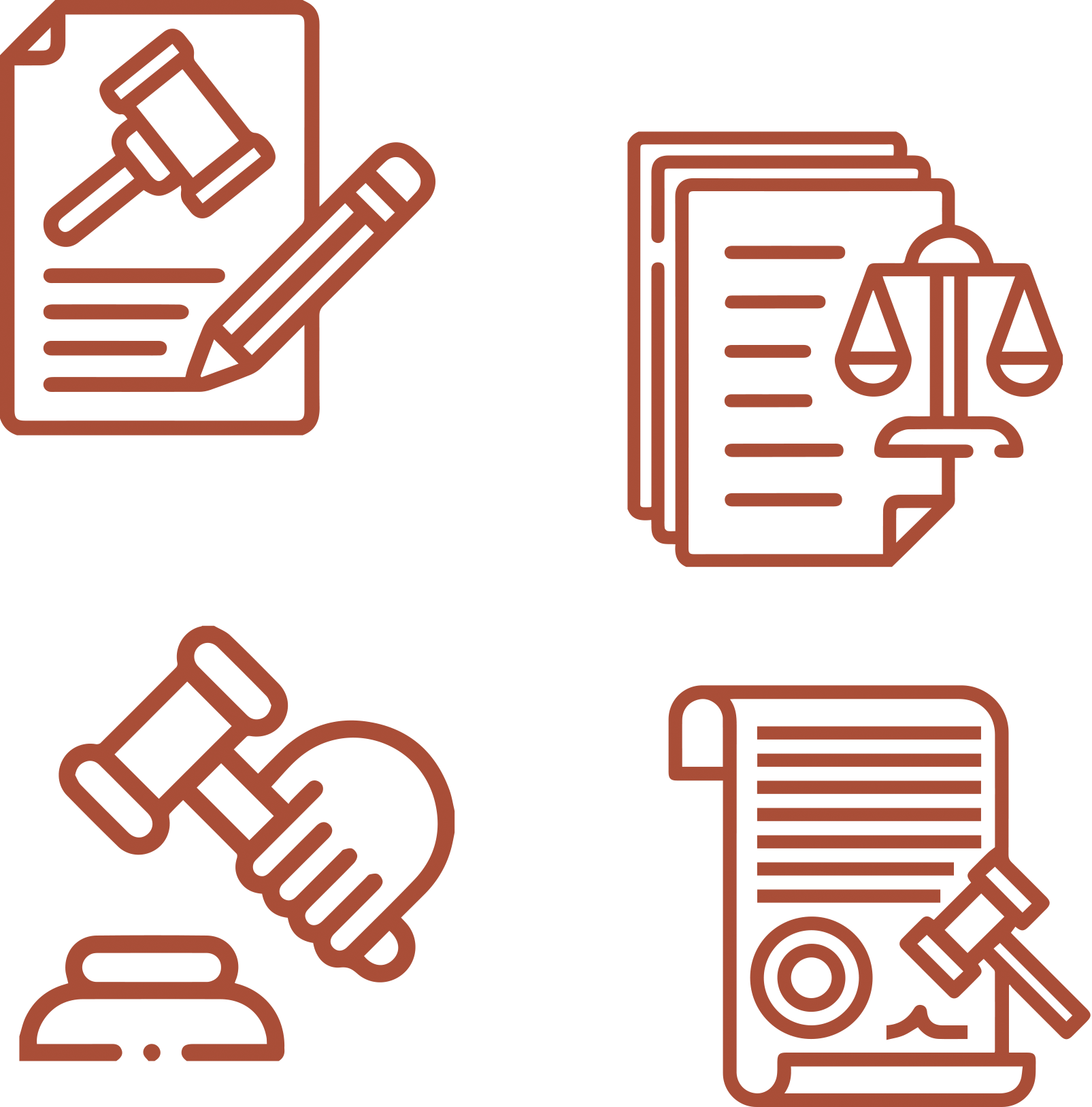 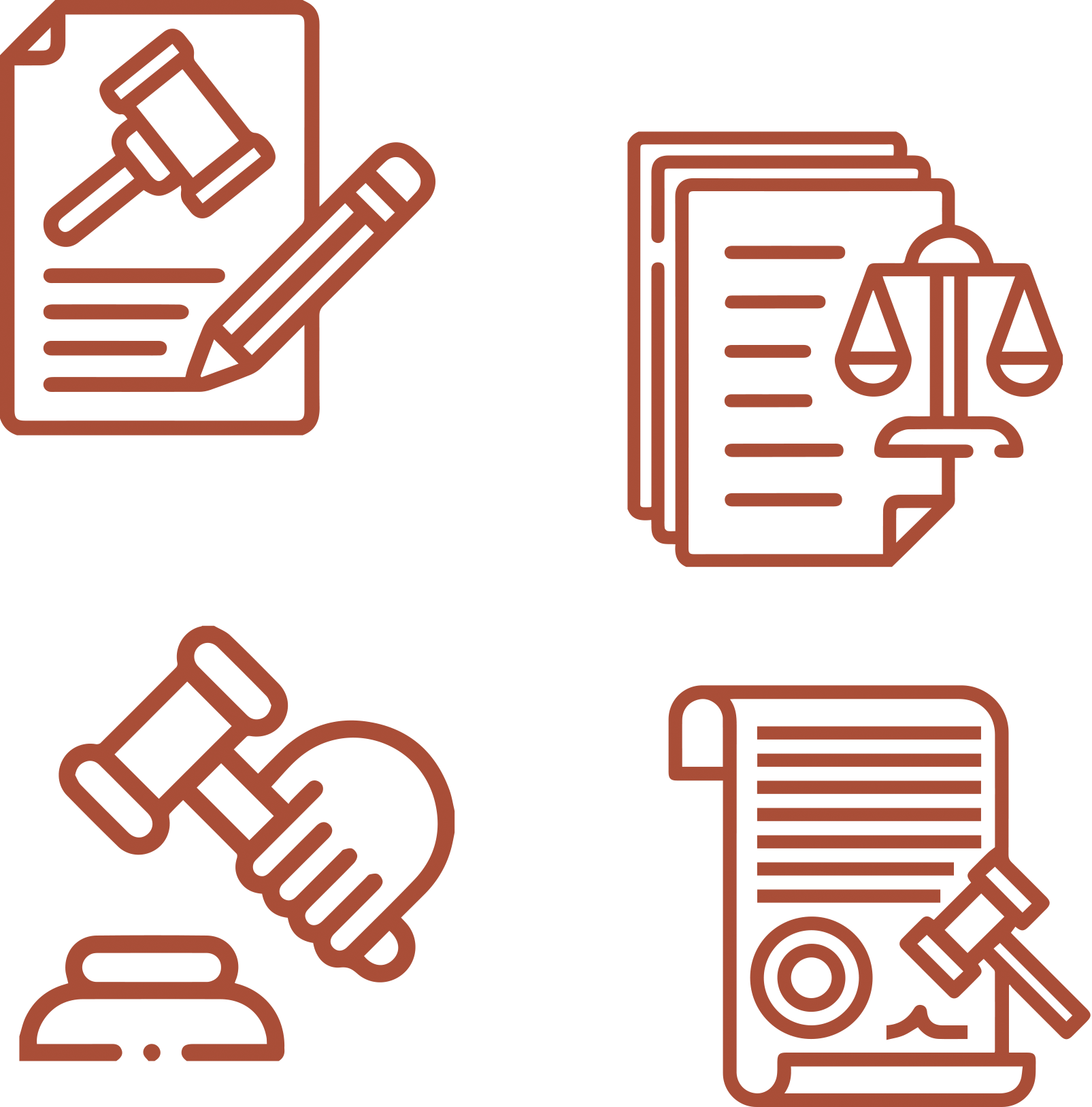 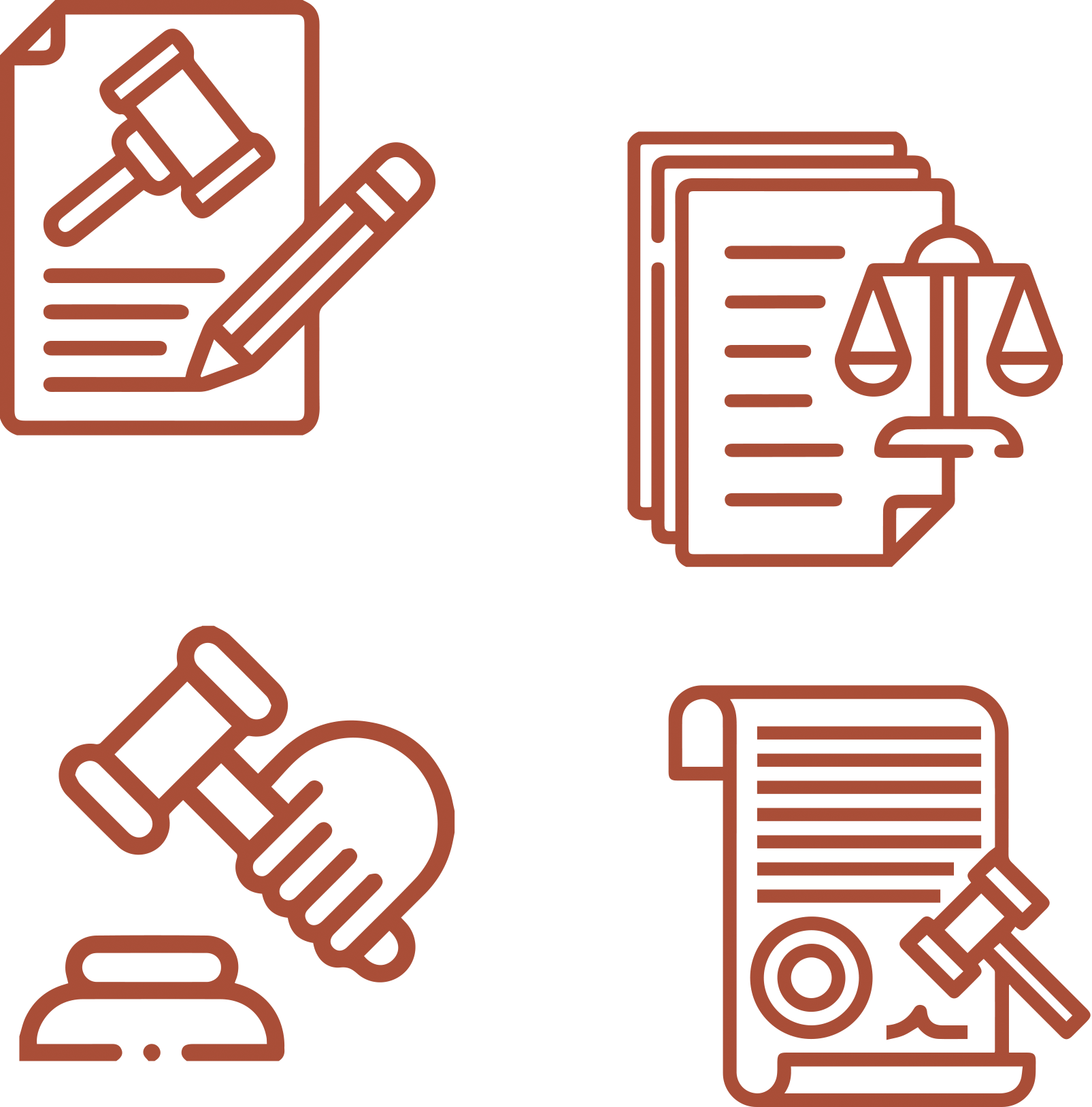 Ser cuidadoso y respetuoso con los integrantes de tu equipo de trabajo.
Revisar la Ley Nº 19.631.
Revisar la Dirección del Trabajo.
Revisar el Código del Trabajo.
ANTES DE COMENZAR A TRABAJAR
TOMA LAS SIGUIENTES PRECAUCIONES
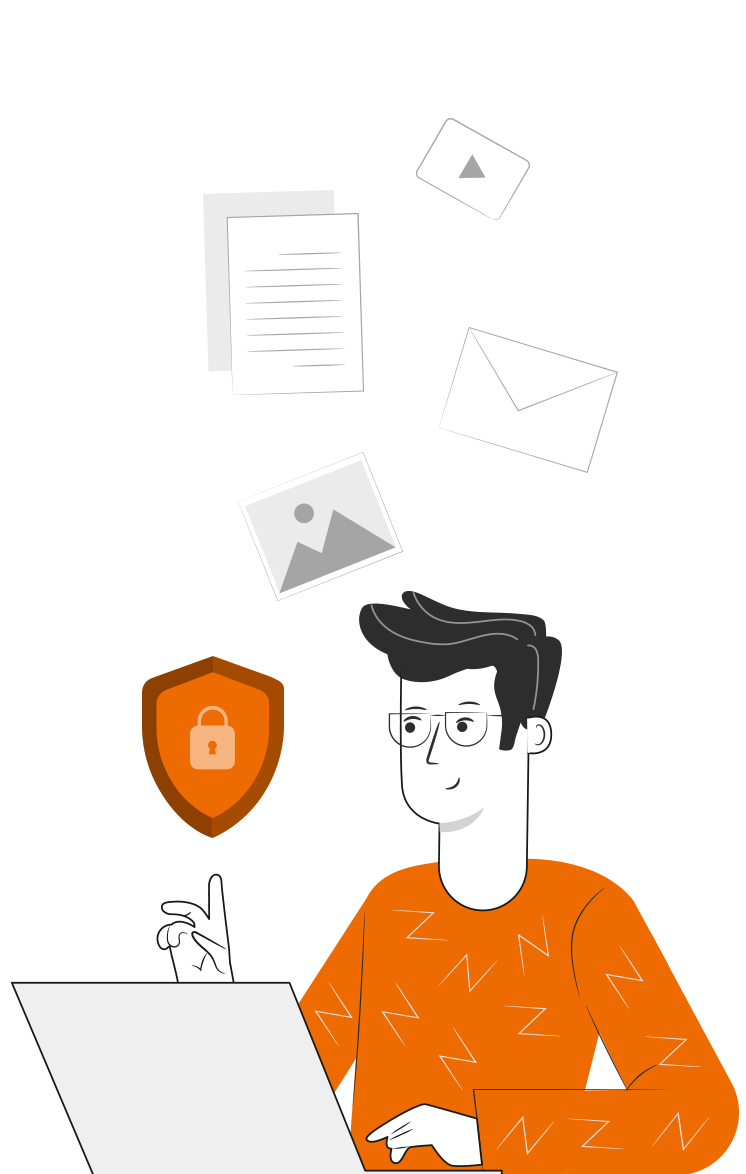 27
¡PRACTIQUEMOS!
11
ACTIVIDAD PRÁCTICA
CLIMA LABORAL

Ahora realizaremos una actividad práctica. Utiliza el  archivo “Actividad Práctica 11” y sigue las instrucciones señaladas. 

¡Éxito!
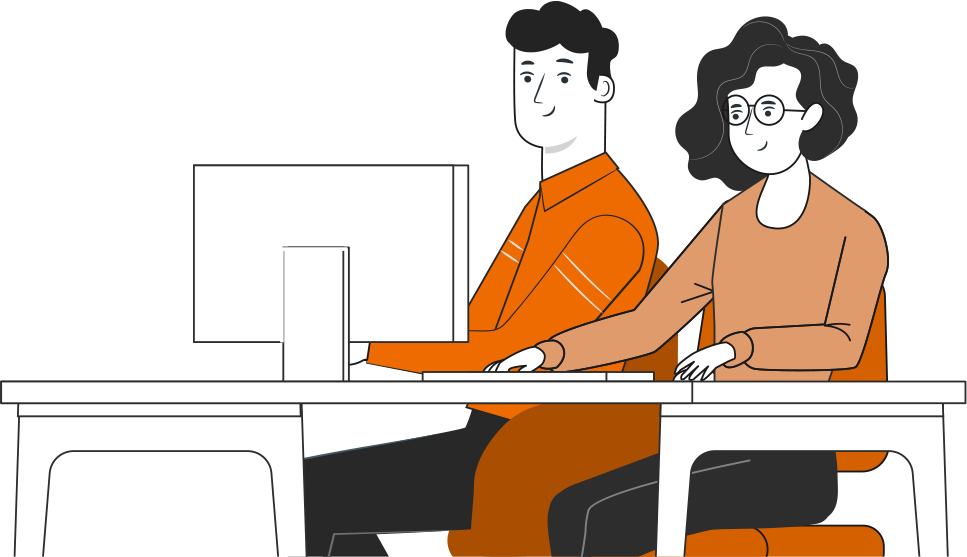 28
° Medio | Presentación
ANTES DE TERMINAR:
TICKET DE SALIDA
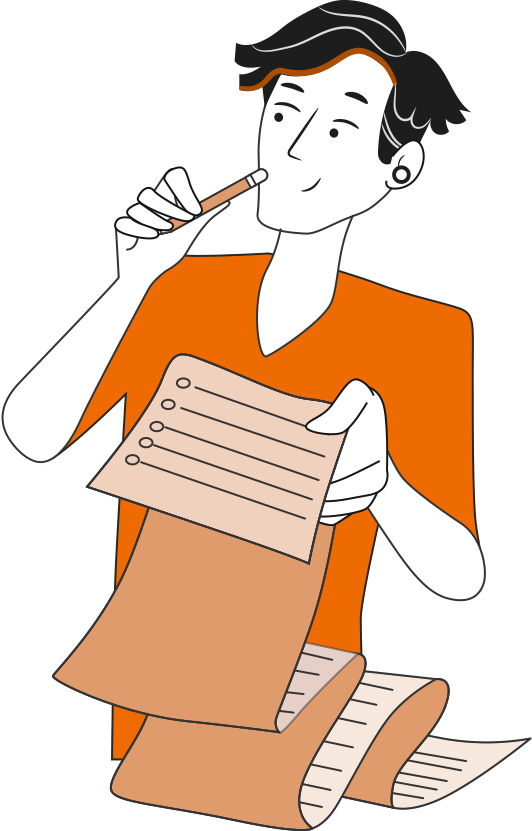 CLIMA LABORAL

¡No olvides contestar la Autoevaluación y entregar el Ticket de Salida!

¡Hasta la próxima!
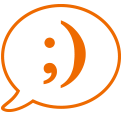 29